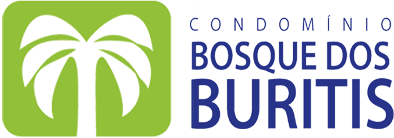 ASSEMBLEIA EXTRAORDINARIA19/09/2018
CONDOMINIO BOSQUE DOS BURITIS
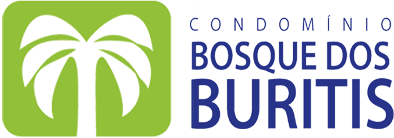 PAUTA DA ASSEMBLEIA
*	Taxa de condomínio 09/2018
*	Dividas da Gestão Anterior
*	        Iluminação Condomínio
*	        Inclusão do fórum para soluções do condomínio nas cortes de conciliação;
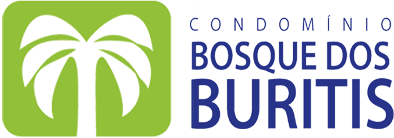 TAXA DE CONDOMÍNIO
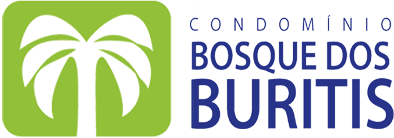 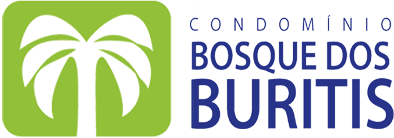 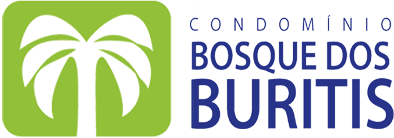 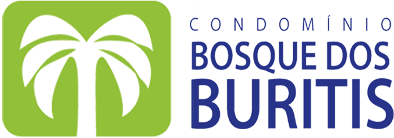 DIVIDAS DO CONDOMÍNIO
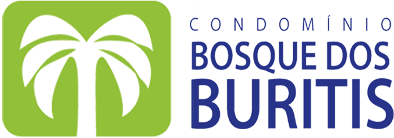 GENTLEMAN
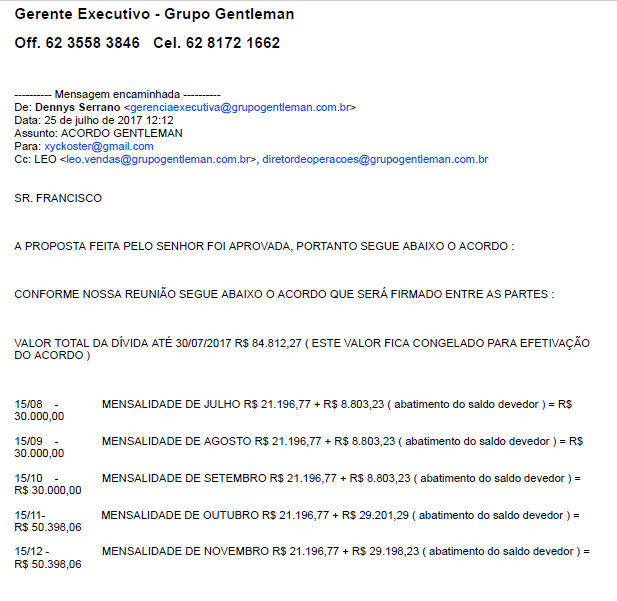 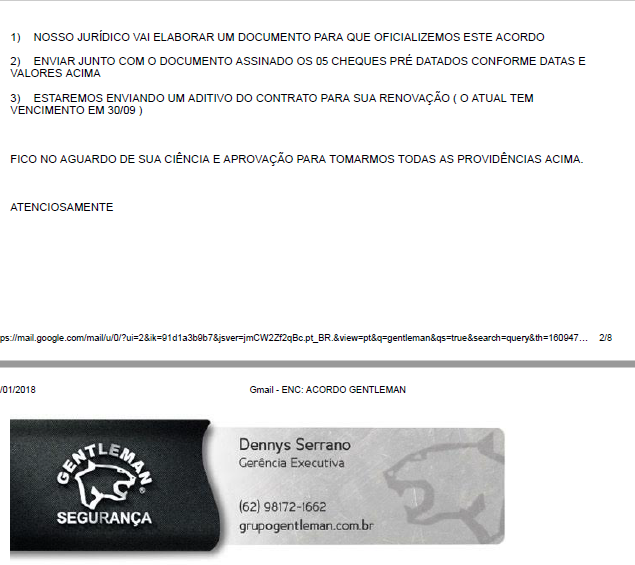 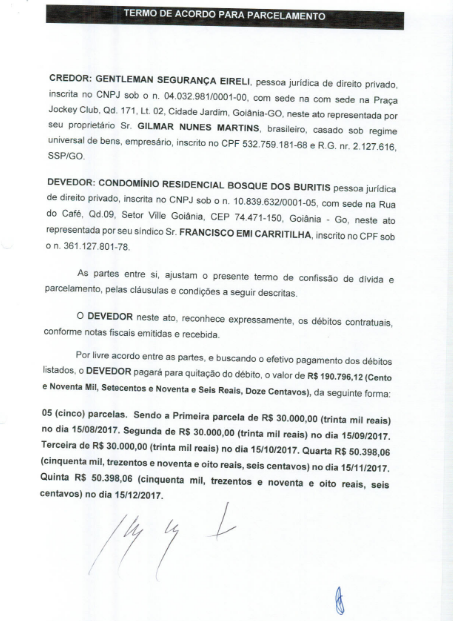 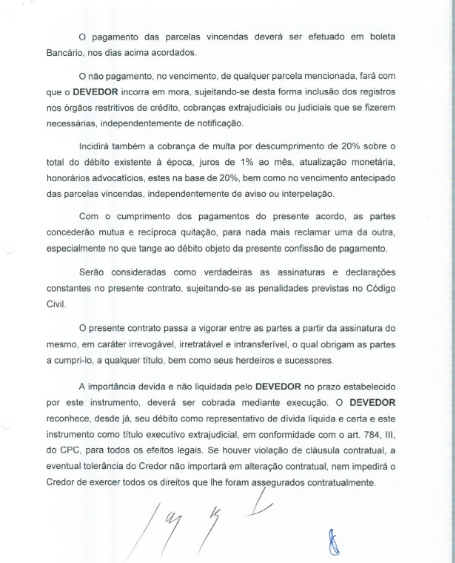 JUROS
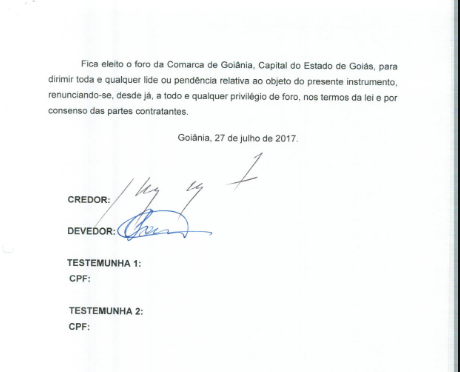 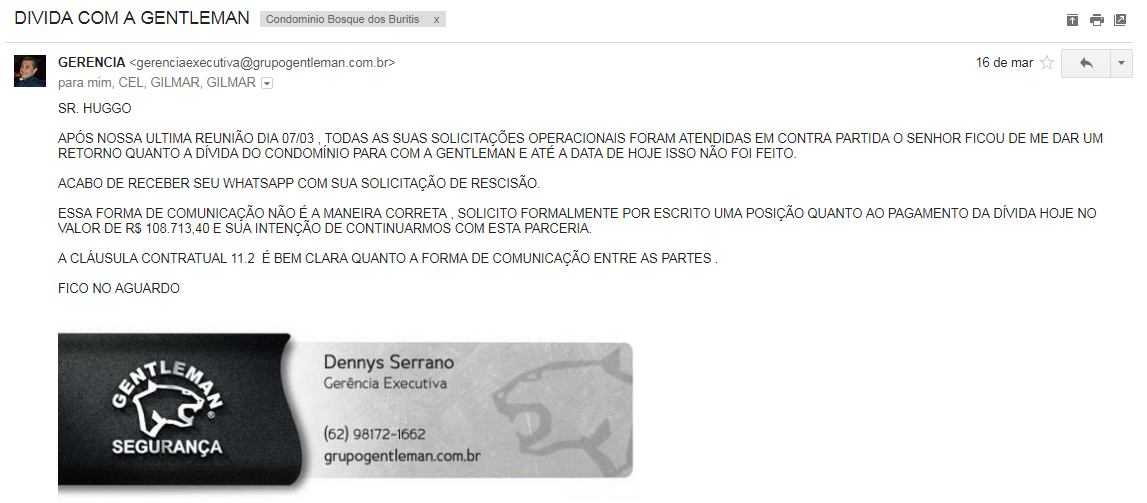 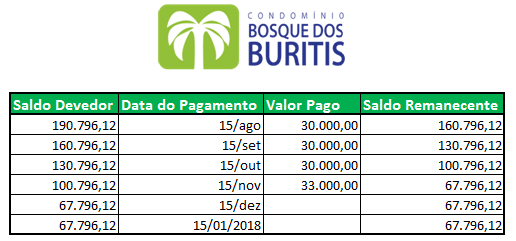 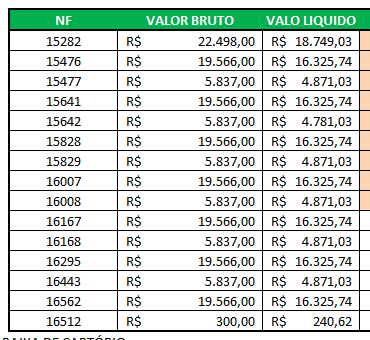 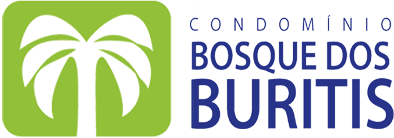 NEGOCIAÇÃO:

10 CHEQUES DE R$ 7.000,00 (sete mil)

Meses:

JUNHO
JULHO
AGOSTO
SETEMBRO
OUTUBRO
NOVEMBRO
DEZEMBRO
JANEIRO
FEVEREIRO
MARÇO
OK
OK
OK
OK
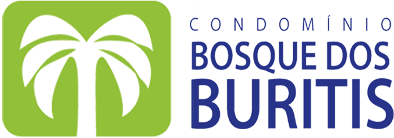 META
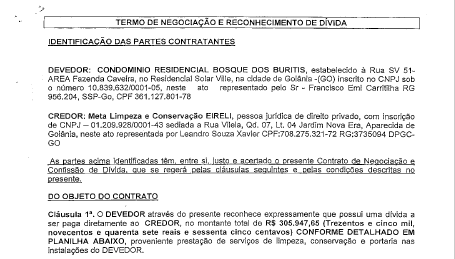 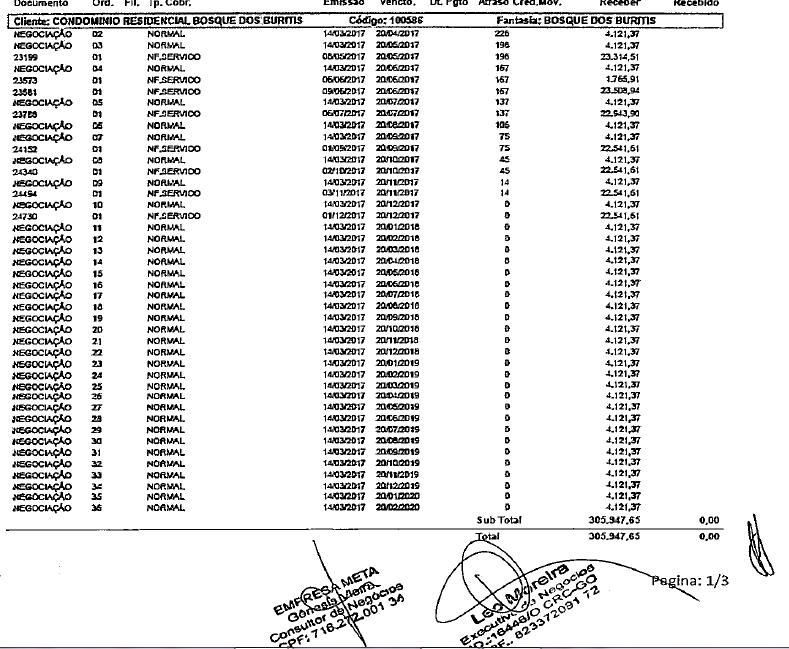 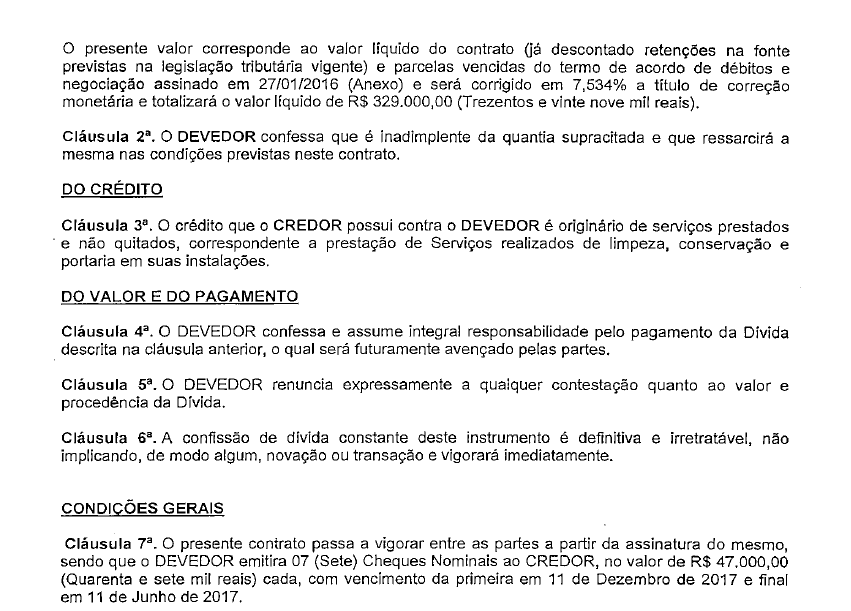 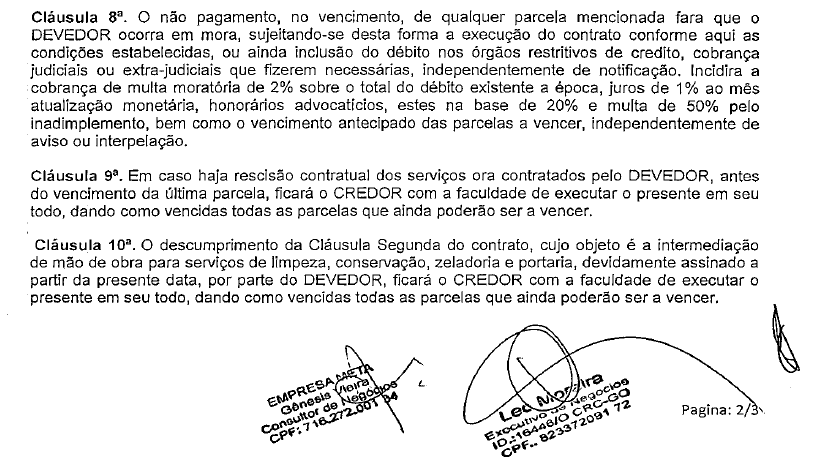 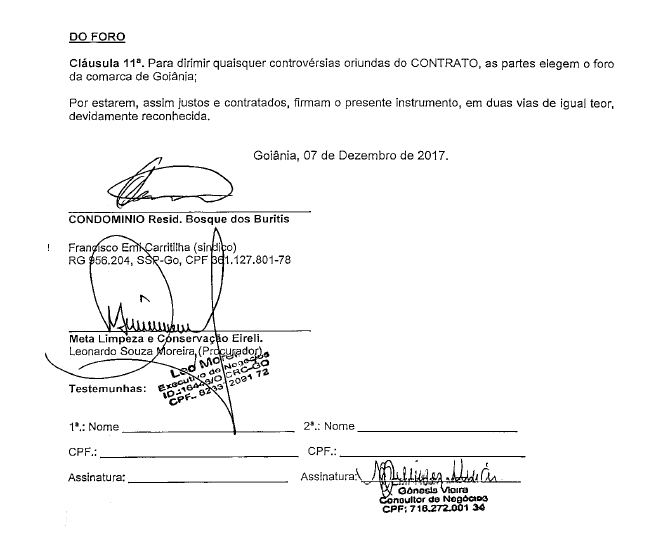 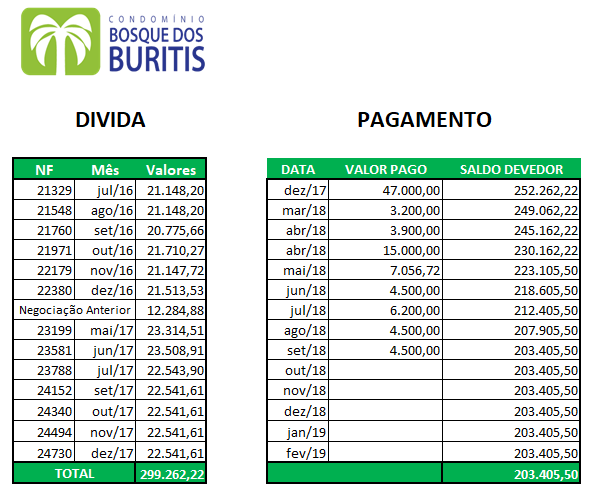 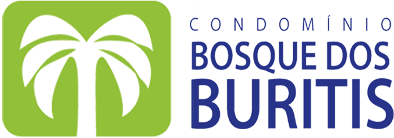 TECKTRON
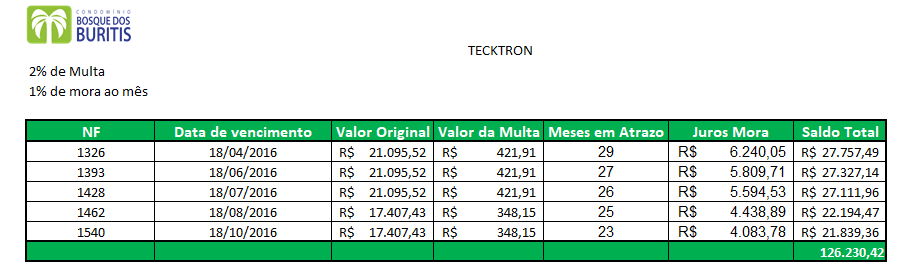 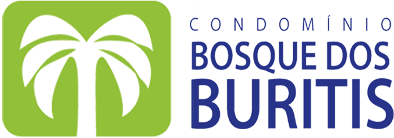 PREFEITURA DE GOIANIA
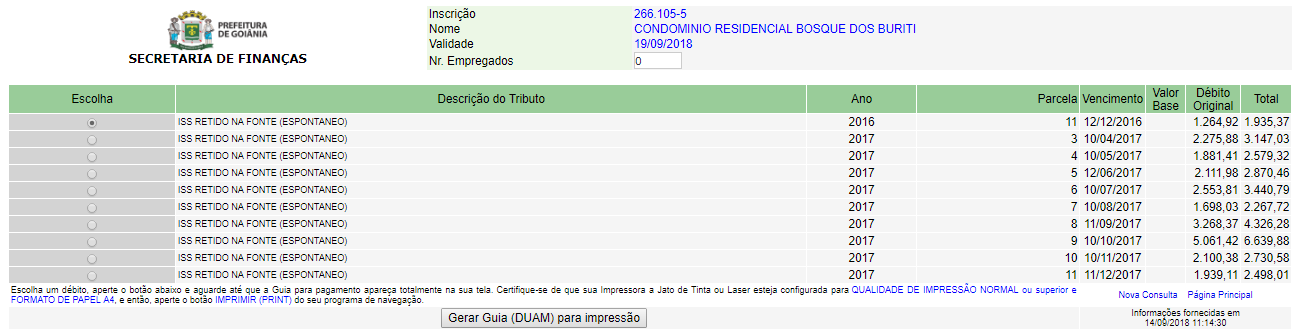 19/09/2018
SALDO
32.435,44
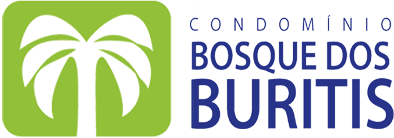 SALDO ACUMULADO
CONTAS COM SALDOS
CONTAS QUITADAS
SALDO PAGO ATE O MOMENTO
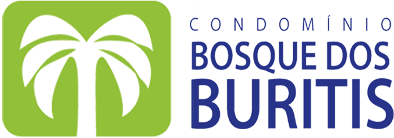 ILUMINAÇÃO DO CONDOMÍNIO
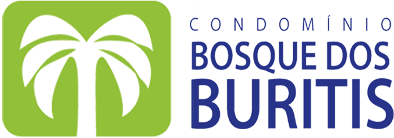 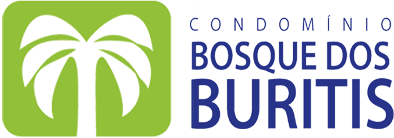 Corte de conciliação
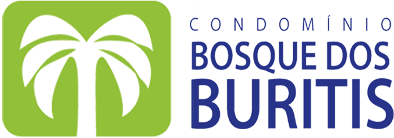 DUVIDAS
OBRIGADO PELA PRESENÇA DE TODOS